Die KSVPsych-RL als Motor einer kooperativen Versorgung: Status Quo und Perspektiven
Tagung „Gut Vernetzt“
PIBB 
4. Juni 20225
Dr. Suanne ArmbrusterAbteilungsleiterin Versorgungsstruktur, KBV
Komplexleistungen/ Erwachsene
KSVPsych-Richtlinie baut verbindliche Kooperationsstrukturen auf
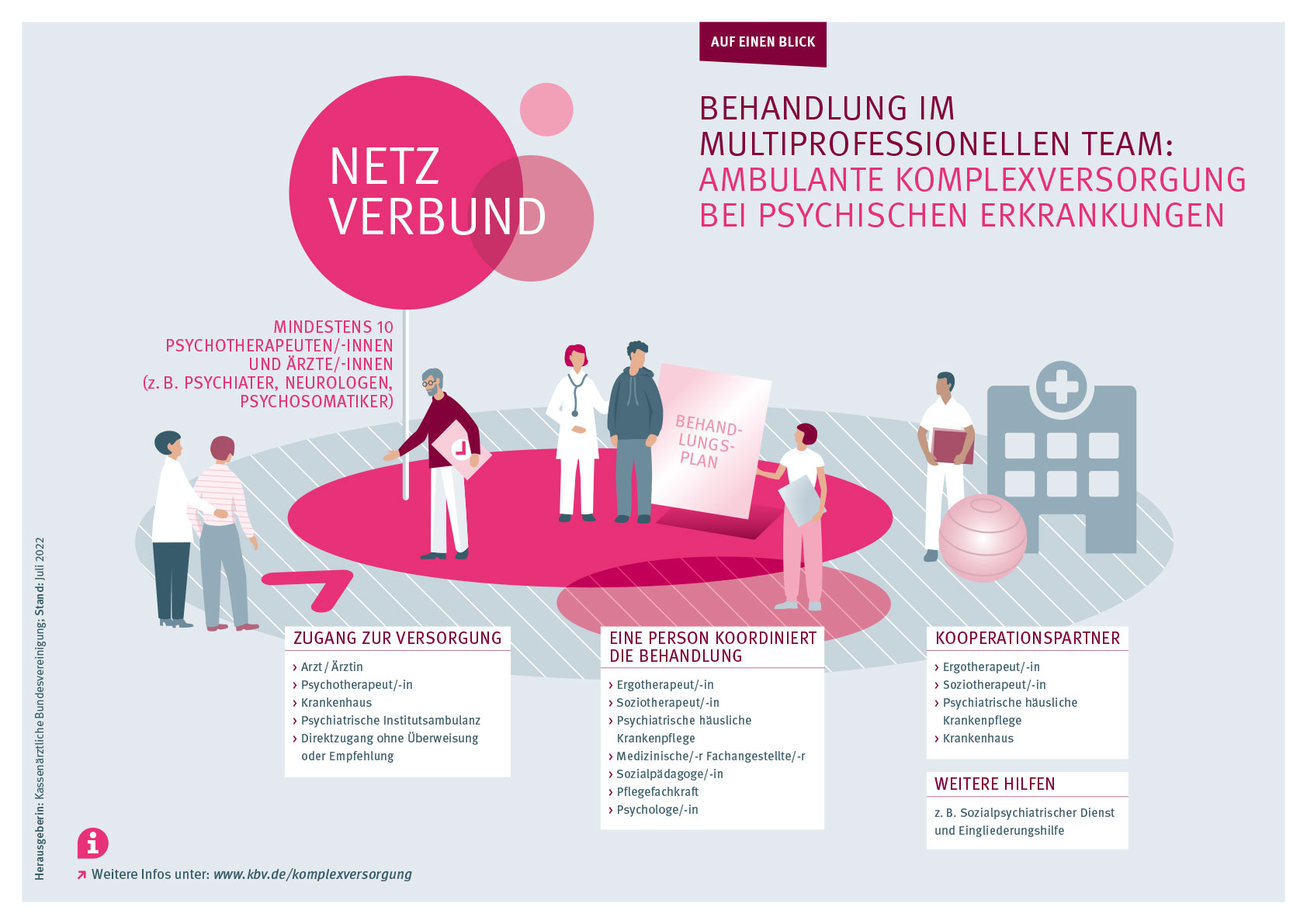 Interdisziplinäres u. interprofessionelles Netzwerk: 
Vertragsärztlich-psychotherapeutischer Netzverbund
Kooperation mit mindestens 
einem weiteren Leistungserbringer 
einem Krankenhaus 
Weitere Strukturmerkmale: 
Patientenindividuelle Koordination durch Ärztin/Arzt bzw. Psychotherapeutin/Psychotherapeuten des jeweiligen Netzverbundes (Bezugsfunktion)
Unterstützt von nicht-ärztlicher koordinierender Person
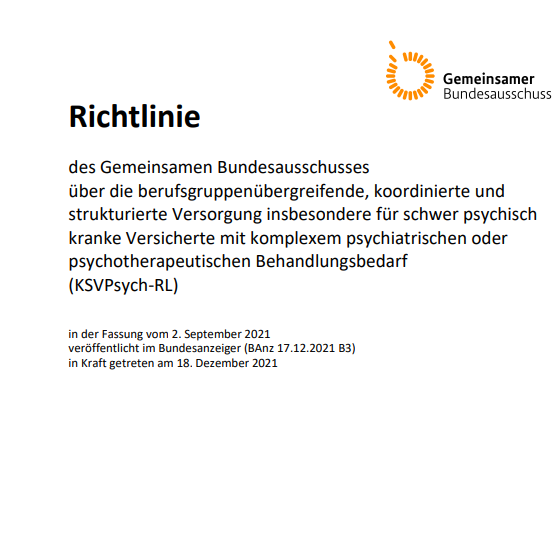 KSVPsych-Richtlinie
Seite 2
4. Juni 2025
Versorgungsschema
Ein verbindliches Versorgungsschema für schwer psychisch kranke Patientinnen und Patienten wird etabliert
Eingangssprechstunde, differentialdiagnostische Abklärung, regelmäßige interdisziplinäre bzw. interprofessionelle Fallkonferenzen, Berücksichtigung SGB-V-externe Leistungen
KSVPsych-Richtlinie
Seite 3
4. Juni 2025
Strukturaufbau
Netzverbünde entstehen, aber langsam
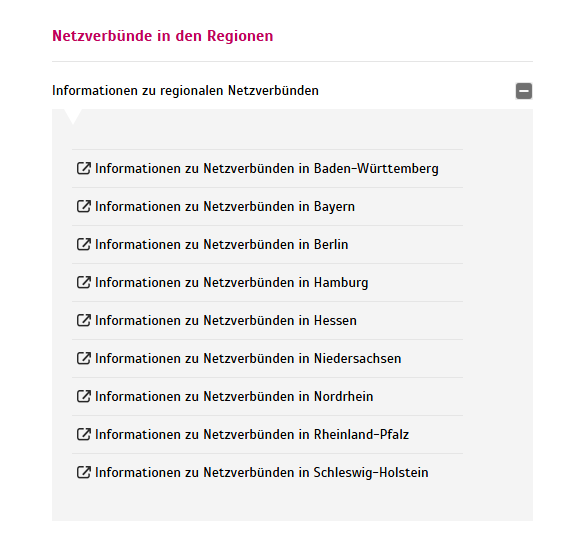 Stand Netzverbund-Gründungen 01/2025:
26 NV in 9 KV-Bezirken 
Strukturaufbau noch nicht flächendeckend
zwischen 11 und 96 ärztliche und psychotherapeutische Mitgliedern
Kooperation i.d.R. mit einem Krankenhaus
Weitere Informationen: https://www.kbv.de/html/themen_58817.php#content67695
KSVPsych-Richtlinie
Seite 4
4. Juni 2025
Kooperation
Kooperationen entwickeln sich parallel weiter: Beispiele
KSVPsych-Richtlinie
Seite 5
4. Juni 2025
Ein niederschwelliges, bürokratiearmes Modell für die Versorgung von Kindern und Jugendlichen entsteht: Die KJ-KSVPsych-Richtlinie
Vergleichbare Struktur zur Erwachsenen-RL:
Kooperationsvorgaben, nicht-ärztliche Koordination 
Versorgungsschema: Eingangssprechstunde, differentialdiagnostische Abklärung, regelmäßige interdisziplinäre bzw. interprofessionelle Fallkonferenzen

Abweichungen von der Erwachsenen-RL:
Zentrales Team aus 3 Berufsgruppen anstelle von Netzverbünden mit 10 Mitgliedern
Ärztlich-psychotherapeutisches 4-Augen-Prinzip 
SGB-übergreifende Kooperation: Konkretere Einbeziehung der Hilfen und Angebote
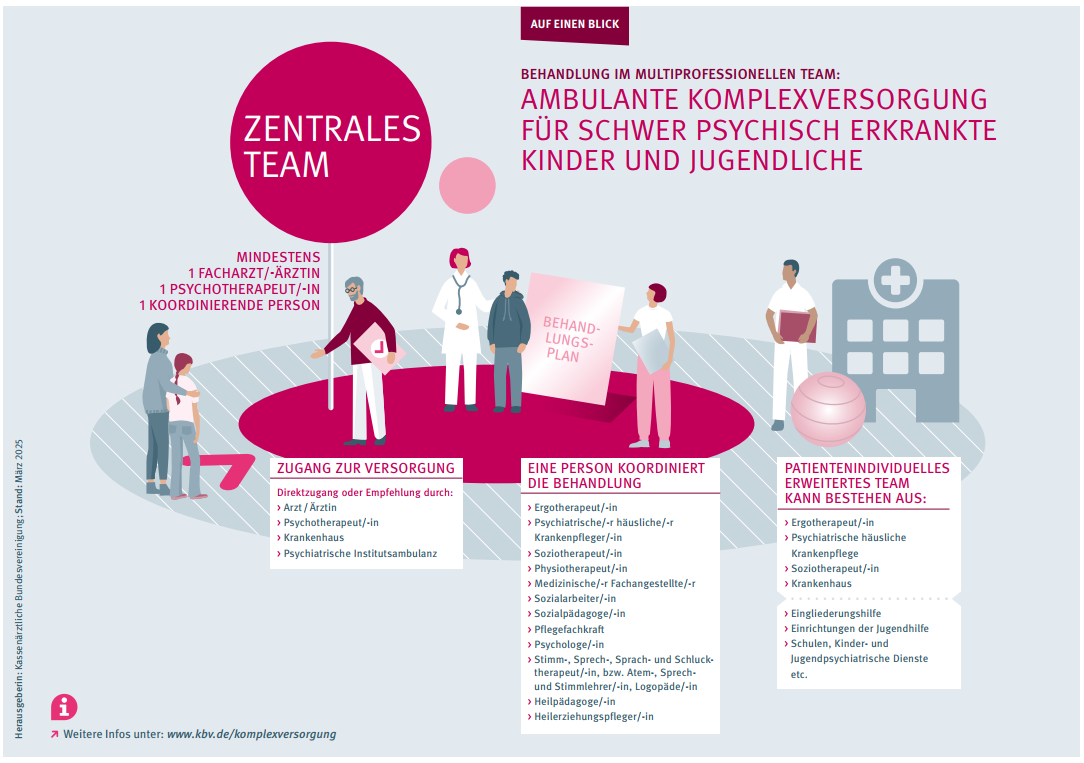 KSVPsych-Richtlinie
Seite 6
4. Juni 2025
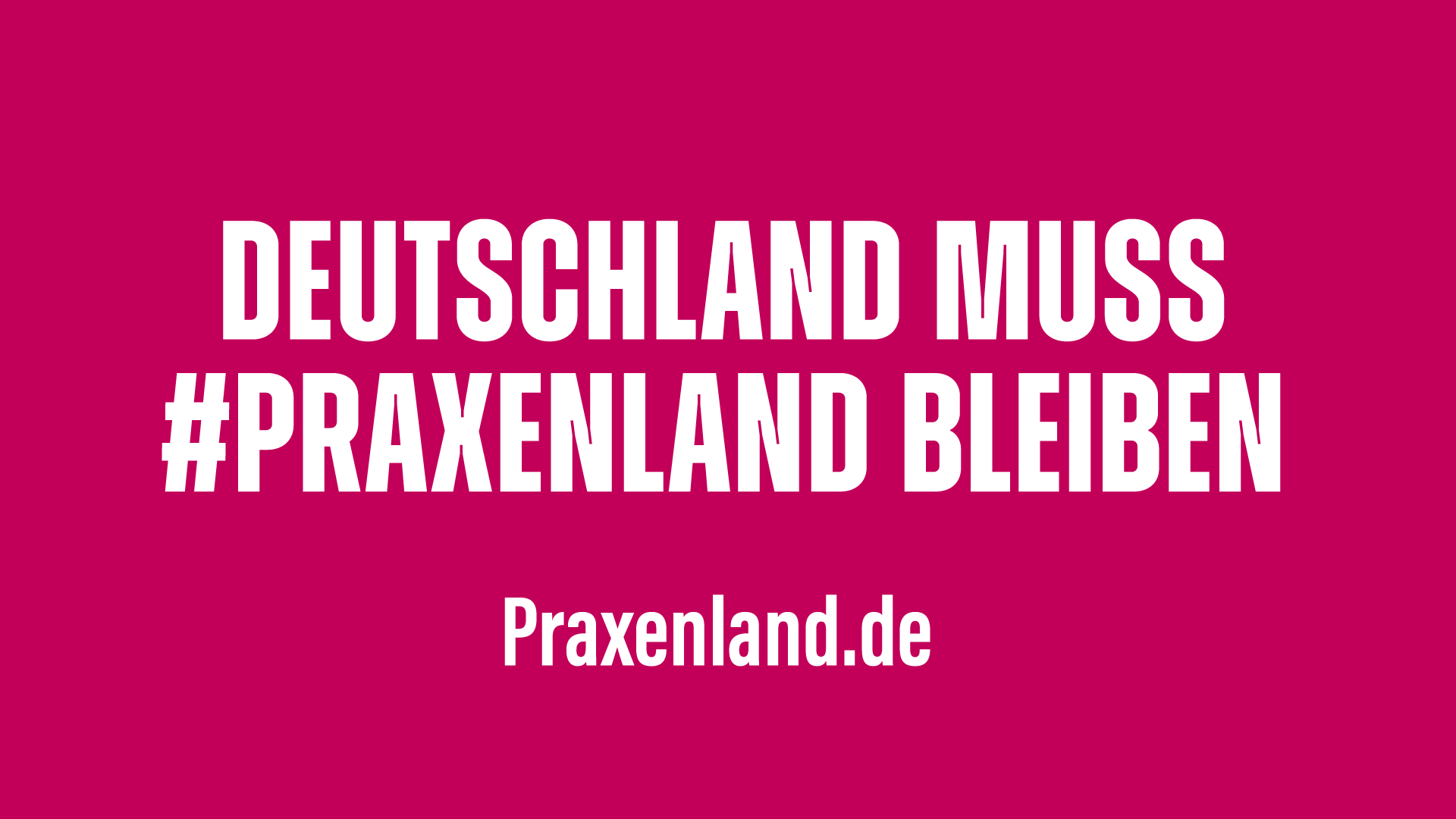 WIR SIND FÜR SIE NAH.